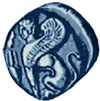 Πανεπιστήμιο Αιγαίου
Τεχνολογικές και διδακτικές καινοτομίες με τη χρήση της ΠληροφορικήςΕικονική Πραγματικότητα
Ενότητα 5: Χρήση του Firestorm

Εμμανουήλ Φωκίδης
Παιδαγωγικό Τμήμα Δημοτικής Εκπαίδευσης
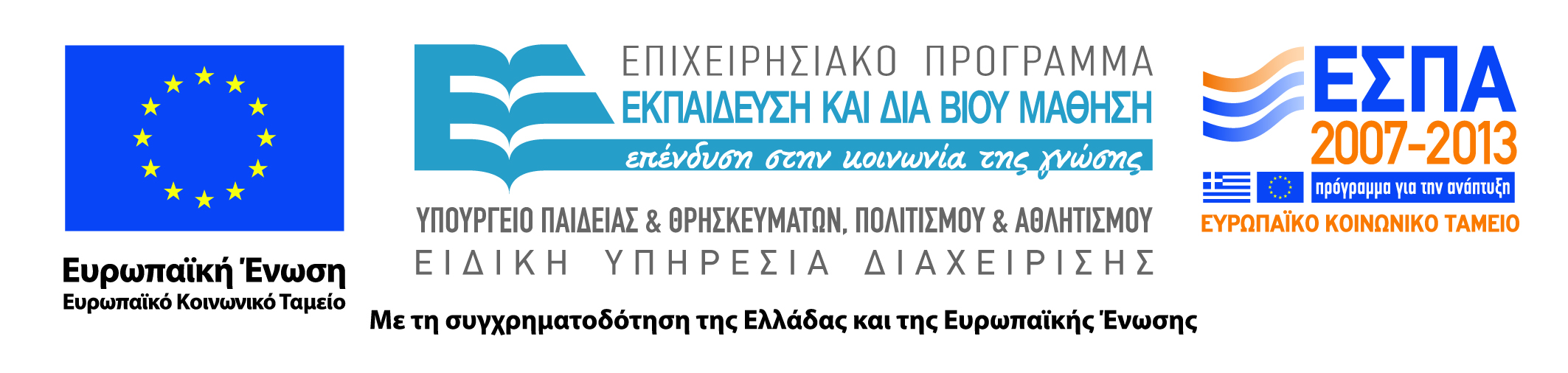 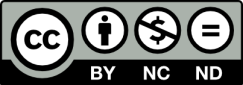 Άδειες Χρήσης
Το παρόν εκπαιδευτικό υλικό υπόκειται σε άδειες χρήσης Creative Commons. 
Για εκπαιδευτικό υλικό, όπως εικόνες, που υπόκειται σε άλλου τύπου άδειας χρήσης, η άδεια χρήσης αναφέρεται ρητώς.
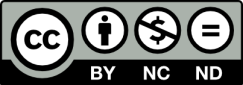 2
Χρηματοδότηση
Το παρόν εκπαιδευτικό υλικό έχει αναπτυχθεί στα πλαίσια του εκπαιδευτικού έργου του διδάσκοντα.
Το έργο «Ανοικτά Ακαδημαϊκά Μαθήματα στο Πανεπιστήμιο Αιγαίου» έχει χρηματοδοτήσει μόνο τη αναδιαμόρφωση του εκπαιδευτικού υλικού. 
Το έργο υλοποιείται στο πλαίσιο του Επιχειρησιακού Προγράμματος «Εκπαίδευση και Δια Βίου Μάθηση» και συγχρηματοδοτείται από την Ευρωπαϊκή Ένωση (Ευρωπαϊκό Κοινωνικό Ταμείο) και από εθνικούς πόρους.
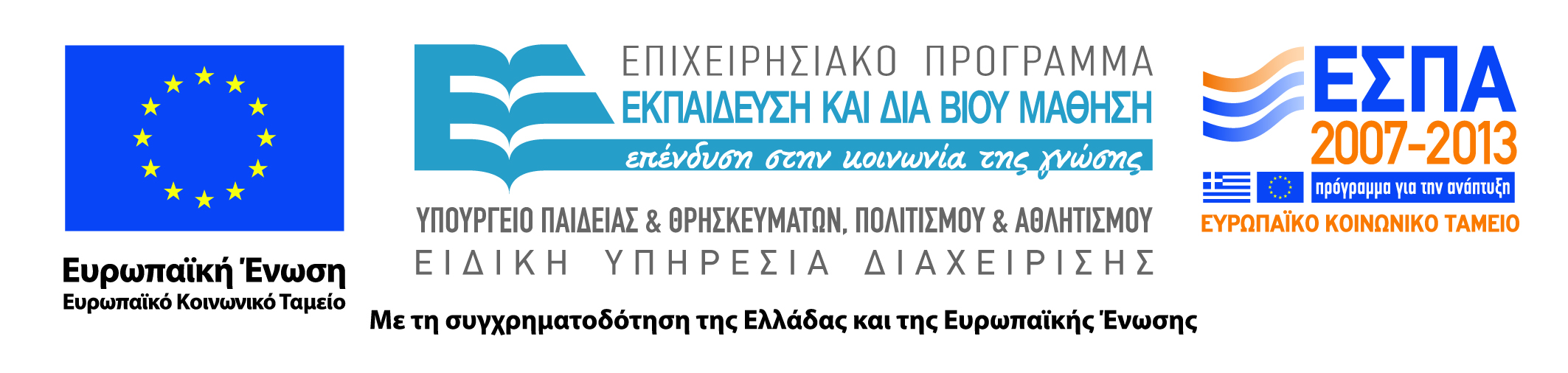 3
Τεχνολογικές και διδακτικές καινοτομίες με τη χρήση της ΠληροφορικήςΕικονική Πραγματικότητα
Διάλεξη 5η Χρήση του Firestorm
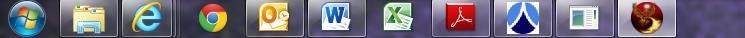 Σύνδεση με τα προηγούμενα
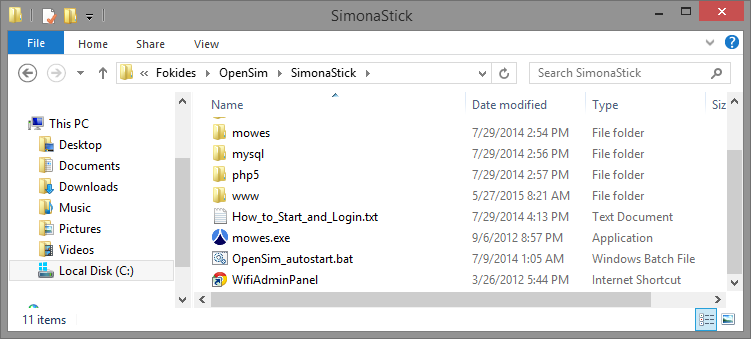 Αν θέλετε, κάντε το αρχείο αυτό 
συντόμευση στην επιφάνεια εργασίας.
Σύνδεση με τα προηγούμενα
Σύνδεση με τα προηγούμενα
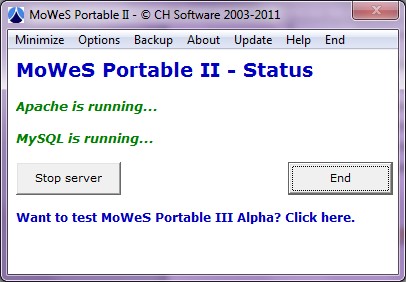 Σύνδεση με τα προηγούμενα
Το πρώτο είναι το πρόγραμμα MoWeS και αφορά τον Webserver Apache και τη MySql .  

Πρέπει να έχουν εκκινήσει σωστά και να έχουμε την παρακάτω εικόνα:
Προσοχή! 

Αν ο Apache δεν εκκινεί, αυτό οφείλεται κατά πάσα πιθανότητα από το γεγονός ότι είναι ενεργό το Skype.

 Τερματίστε τη λειτουργία του και επανεκκινήστε το OpenSim.
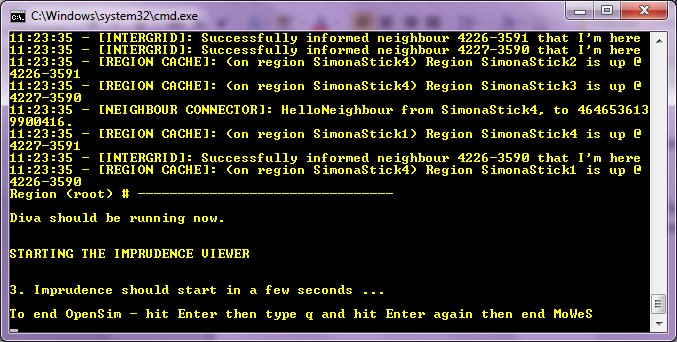 Σύνδεση με τα προηγούμενα
Το δεύτερο εικονίδιο αφορά τον Server του Opensim. Αυτό που βλέπουμε είναι στην ουσία μια κονσόλα στην οποία μπορούμε να δώσουμε εντολές ελέγχου του server. Πρέπει να έχουμε την παρακάτω εικόνα:
Σύνδεση με τα προηγούμενα
Σε περίπτωση που το Opensim αποτύχει να εκκινήσει, θα έχουμε την παρακάτω εικόνα:
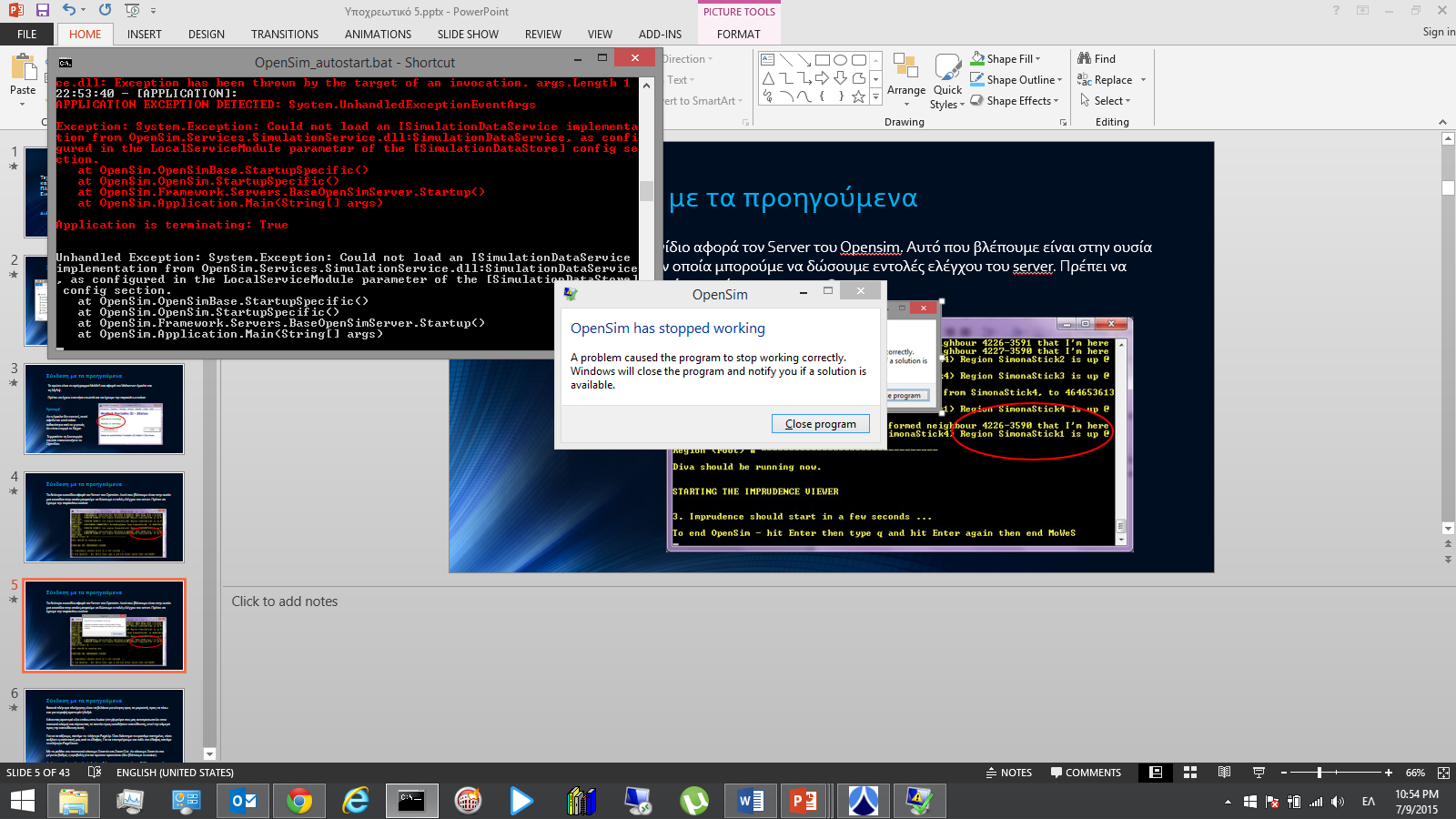 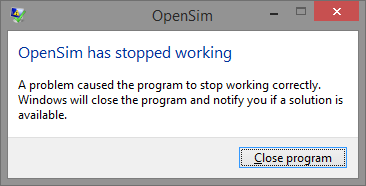 Σύνδεση με τα προηγούμενα
Αυτό που μπορούμε να κάνουμε, είναι να επιχειρήσουμε να το εκκινήσουμε κάνοντας διπλό κλικ στο εκτελέσιμο αρχείο Opensim.exe, που θα βρούμε στον φάκελο Bin
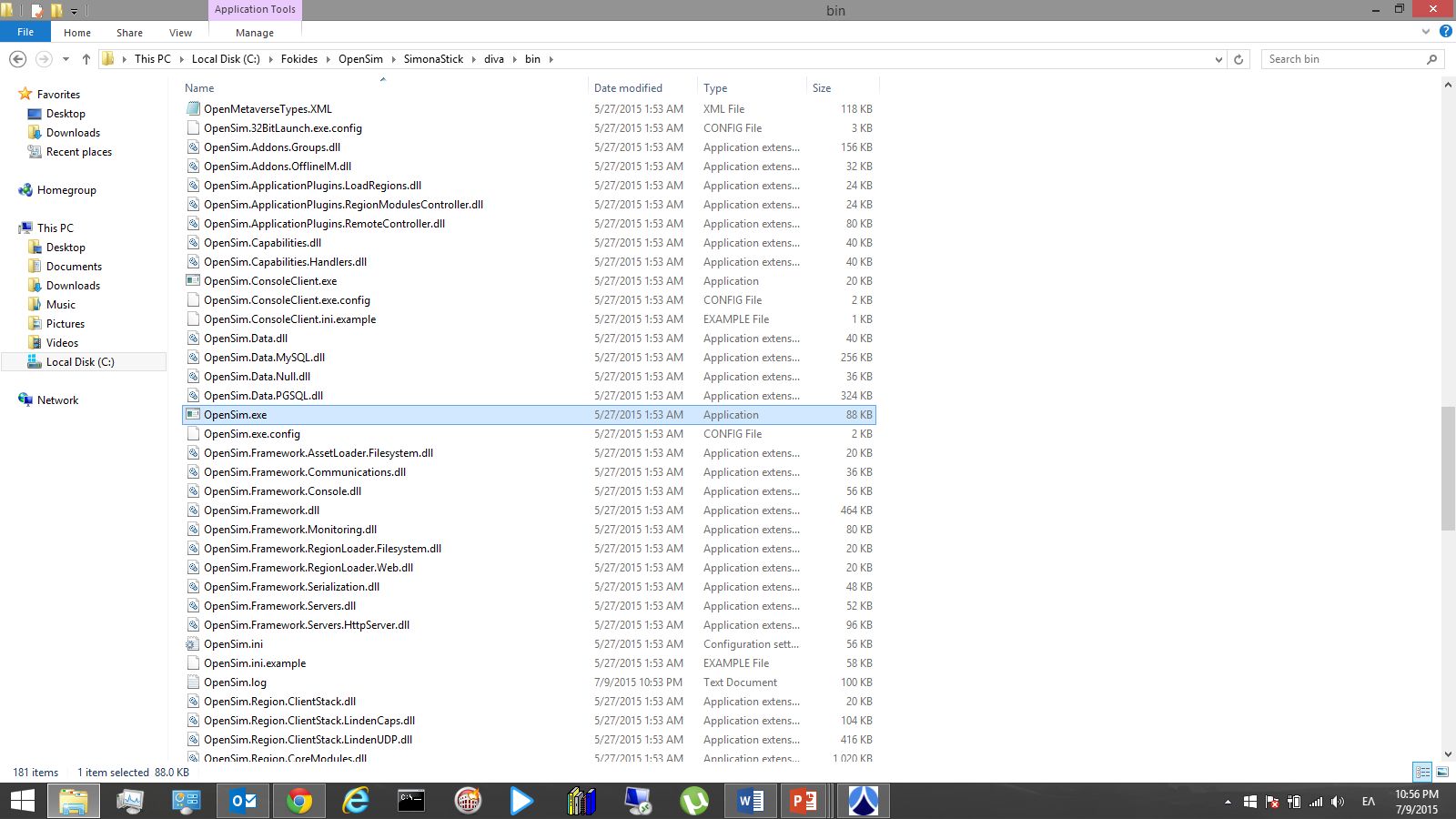 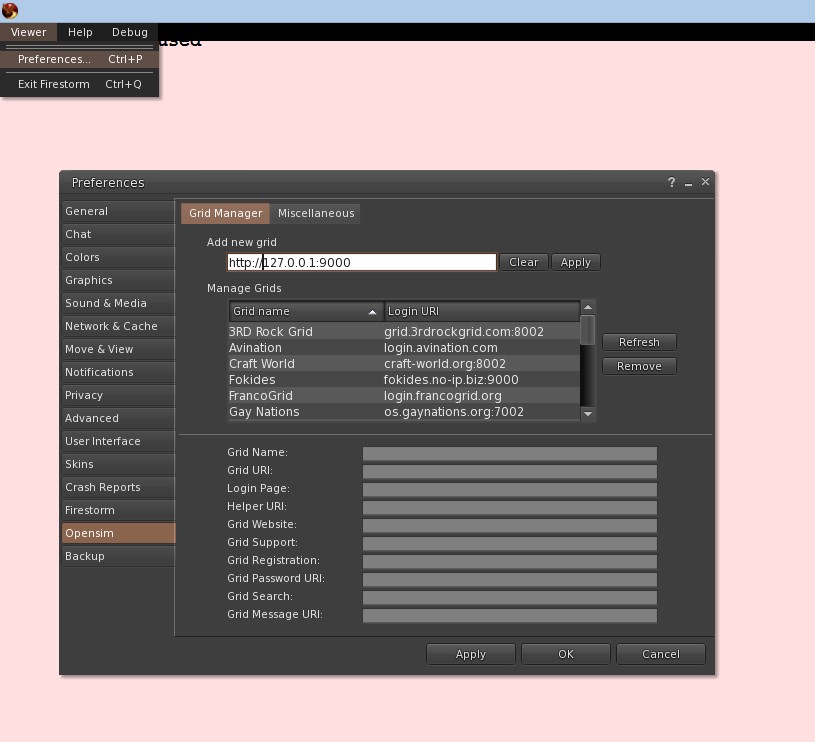 Σύνδεση με τα προηγούμενα
Σύνδεση με τα προηγούμενα
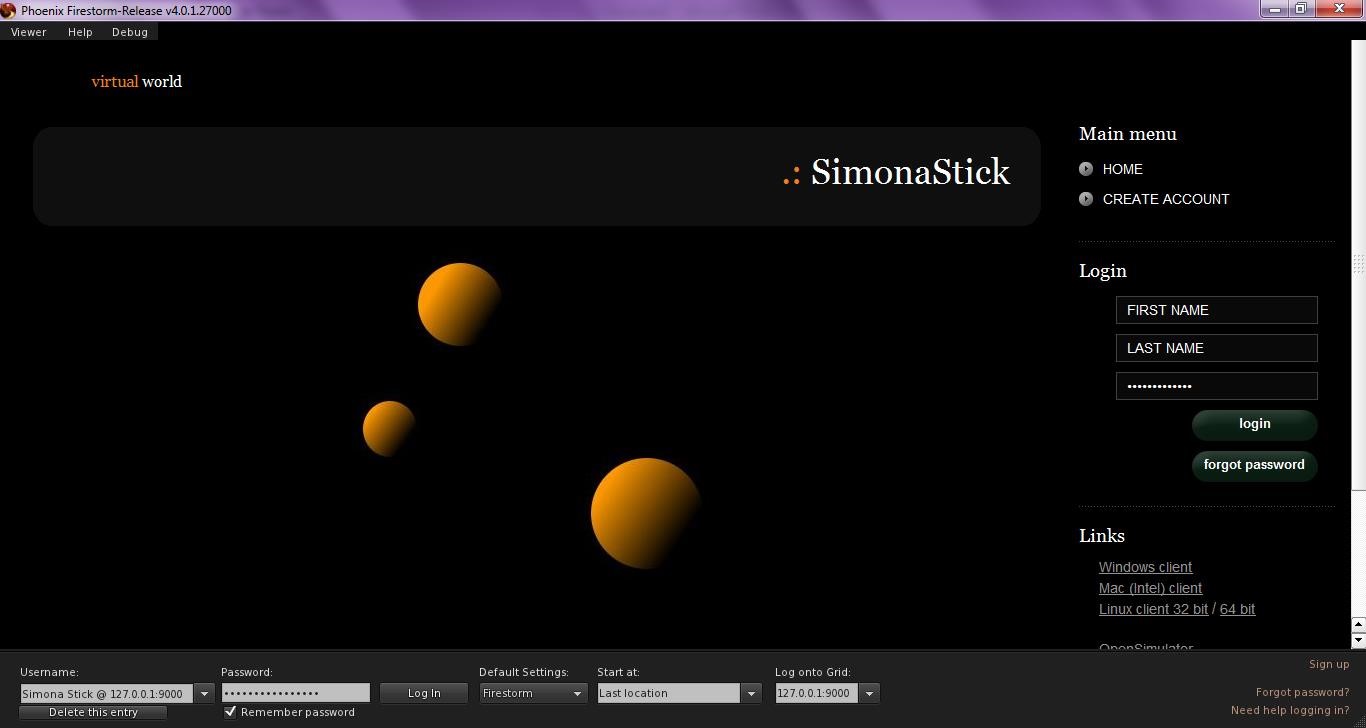 Σύνδεση με τα προηγούμενα
Η διαδικασία έχει 3 βήματα:  
Κλείνουμε τον Firestorm.  
Στην κονσόλα του Opensim γράφουμε quit (με πεζά γράμματα) και πατάμε Enter.  
Στο πρόγραμμα MoWeS κάνουμε κλικ στο κουμπί Stop Server και όταν ο Apache και η MySQL διακόψουν τη λειτουργία τους, κάνουμε κλικ στο κουμπί End.  
 
 
Η παραπάνω διαδικασία πρέπει να ακολουθηθεί με τη συγκεκριμένη σειρά, γιατί υπάρχει συνεχής ροή δεδομένων από το ένα πρόγραμμα στο άλλο. Τυχόν λανθασμένη σειρά κλεισίματος ή απότομο κλείσιμο, μπορεί να οδηγήσει σε απώλεια δεδομένων, δυσλειτουργία ή ακόμα καταστροφή του εικονικού κόσμου.
Η χρήση του προγράμματος πλοήγησης Firestorm
Βασικά πλήκτρα πλοήγησης είναι τα βελάκια για κίνηση προς τα μπροστά, προς τα πίσω και για στροφή αριστερά ή δεξιά.  

Κάνοντας αριστερό κλικ επάνω στο Avatar (στη φιγούρα που μας αντιπροσωπεύει στον εικονικό κόσμο) και σέρνοντας το ποντίκι προς οιανδήποτε κατεύθυνση, κινεί την κάμερα προς την κατεύθυνση αυτή.  

Για να πετάξουμε, πατάμε το  πλήκτρο PageUp. Όσο διάστημα το κρατάμε πατημένο, τόσο αυξάνει η απόστασή μας από το έδαφος. Για να επιστρέψουμε και πάλι στο έδαφος πατάμε το πλήκτρο PageDown.  

Με το ροδάκι του ποντικιού κάνουμε Zoom In και Zoom Out. Αν κάνουμε Zoom In στο μέγιστο βαθμό, η προβολή γίνεται πρώτου προσώπου (δεν βλέπουμε το avatar). 

Αν ένα αντικείμενο είναι physical, τότε ο δείκτης του ποντικιού μεταβάλλεται σε χεράκι. κάνοντας κλικ στο αντικείμενο και μετακινώντας το ποντίκι, μετακινούμε και το αντικείμενο. Με πατημένο το πλήκτρο Control και μετακινώντας το ποντίκι πάνω ή κάτω, ανυψώνουμε ή μειώνουμε το ύψος στο οποίο βρίσκεται το αντικείμενο.
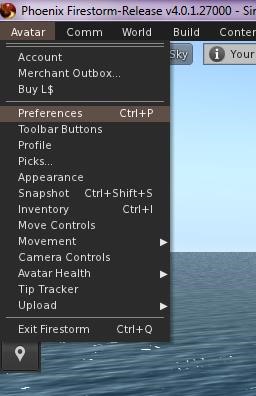 Η χρήση του προγράμματος πλοήγησης Firestorm
Η πρώτη μας ενέργεια στον Firestorm είναι να κάνουμε ορισμένες βασικές ρυθμίσεις για την καλή απεικόνιση εικονικού μας κόσμου. Για το σκοπό αυτό από τη γραμμή εντολών επιλέγουμε "Avatar" και στη συνέχεια "Preferences".
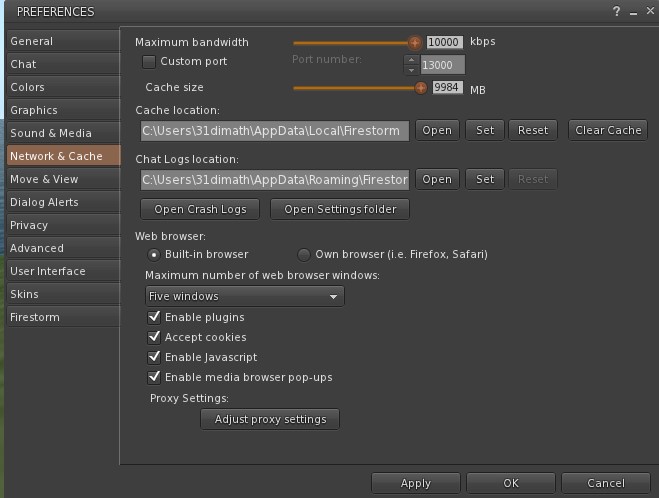 Η χρήση του προγράμματος πλοήγησης Firestorm
Ανοίγει ένα παράθυρο με επάλληλες καρτέλες που επιλέγονται από το αριστερό του μέρος.  
Στην καρτέλα Network μετακινούμε τις μπάρες κύλισης του Maximum Bandwidth και Disk Cache Size στο μέγιστο. Έτσι θα δεσμεύσουμε μεγάλο μέρος από την ταχύτητα σύνδεσής μας στο Διαδίκτυο για χρήση από τον Firestorm (όποτε το χρησιμοποιούμε), αλλά και μεγάλο μέρος του εικονικού κόσμου θα προφορτώνεται τοπικά από το σκληρό μας δίσκο. Επίσης, μπορούμε να επιλέξουμε αν θα χρησιμοποιείται ο ενσωματωμένος Web Browser ή ένας εξωτερικός πχ Internet Explorer.
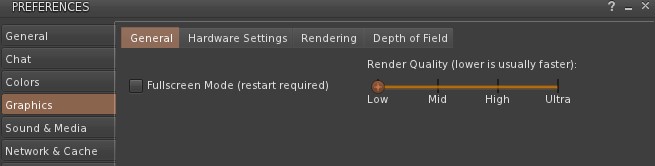 Η χρήση του προγράμματος πλοήγησης Firestorm
Η καρτέλα Graphics είναι η πιο σημαντική. Οι ρυθμίσεις της αφορούν την ποιότητα της εικόνας και εξαρτώνται άμεσα από την ποιότητα της κάρτας γραφικών του υπολογιστή μας και την περιπλοκότητα του εικονικού μας κόσμου. Μια καλή κάρτα γραφικών δε θα δυσκολευτεί να ανταποκριθεί αν όλες οι ρυθμίσεις μας έχουν τη μέγιστη τιμή που μπορούν να πάρουν, ακόμα κι αν ο εικονικός μας κόσμος είναι περίπλοκος. Η καρτέλα αυτή μας δίνει δύο δυνατότητες. Είτε απλά θα μετακινήσουμε τη μπάρα κύλισης του Quality and Performance στο επιθυμητό σημείο, είτε θα κάνουμε κλικ στο πεδίο Custom.
Η χρήση του προγράμματος πλοήγησης Firestorm
Στη δεύτερη περίπτωση, θα εμφανιστούν πολλές επιλογές, με κυριότερη αυτή της ρύθμισης της απόστασης μέχρι την οποία θα σχεδιάζεται ο εικονικός κόσμος (Draw Distance), την οποία συνήθως θέλουμε να είναι η μέγιστη. Επίσης, γενικά δεν θέλουμε να υπάρχουν αντανακλάσεις στο νερό (Water Reflections-Minimal) και δεν θέλουμε να υπολογίζονται πολλές σκιάσεις (Atmospheric Shaders, Shadows). 

Αν όμως ο υπολογιστής μας είναι υψηλών επιδόσεων, μπορούμε να πειραματιστούμε με τις διάφορες ρυθμίσεις και να δούμε το αποτέλεσμα. Πρέπει να έχουμε υπόψη ότι όσο "γεμίζουμε" τον εικονικό κόσμο με αντικείμενα, τόσο επιβαρύνουμε τον υπολογιστή.
Η χρήση του προγράμματος πλοήγησης Firestorm
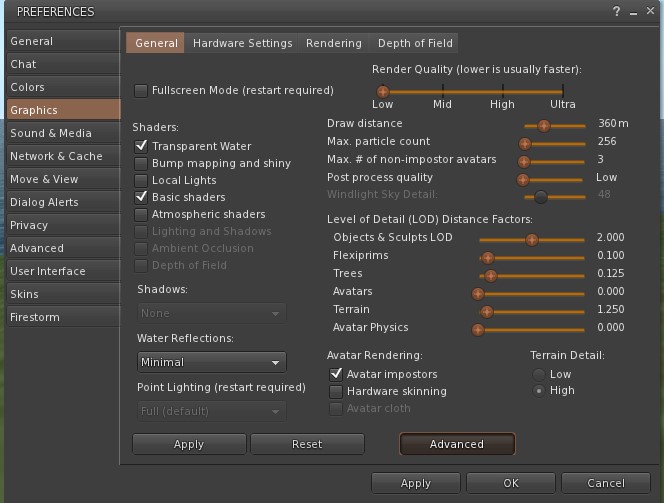 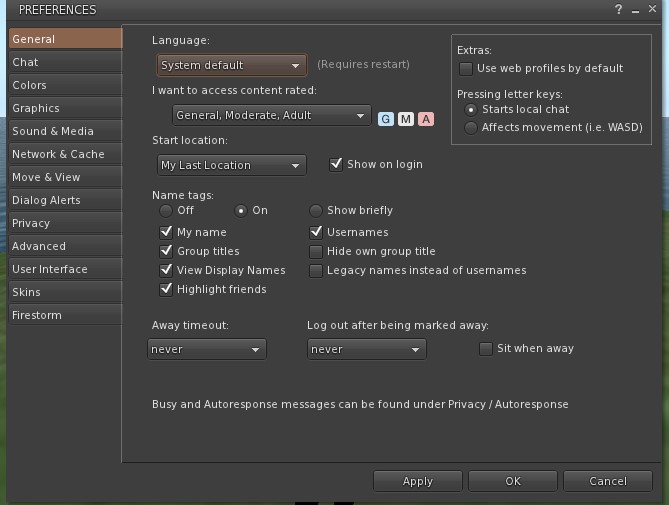 Η χρήση του προγράμματος πλοήγησης Firestorm
Οι συνιστώμενες ρυθμίσεις στις υπόλοιπες καρτέλες φαίνονται στις παρακάτω εικόνες
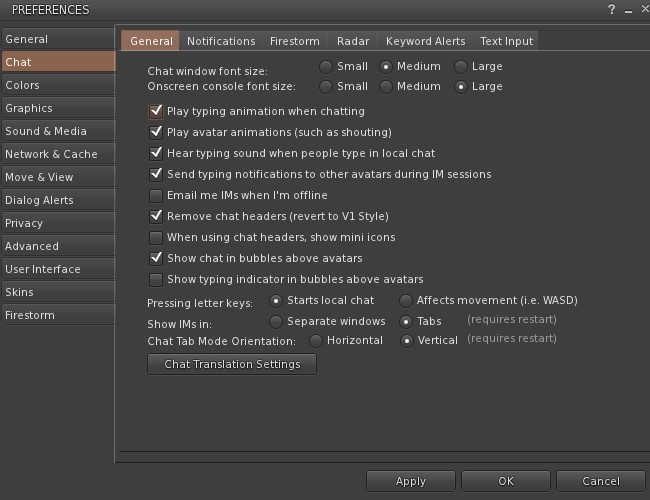 Η χρήση του προγράμματος πλοήγησης Firestorm
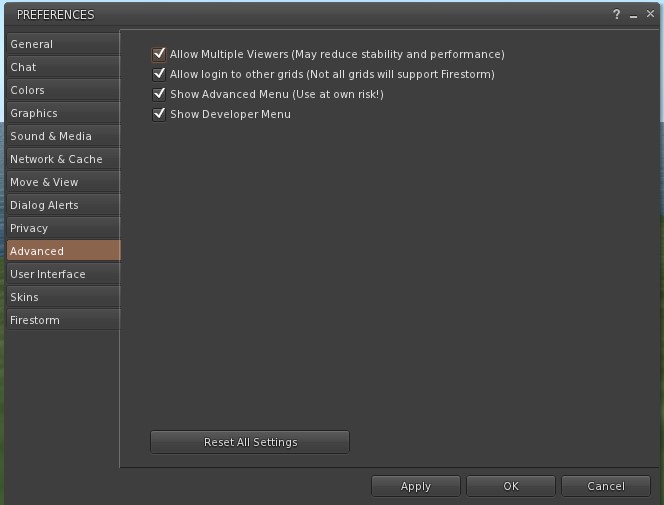 Η χρήση του προγράμματος πλοήγησης Firestorm
Η χρήση του προγράμματος πλοήγησης Firestorm
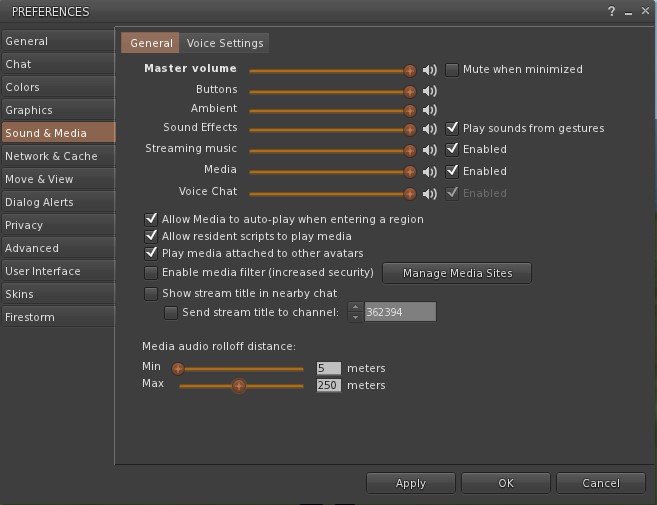 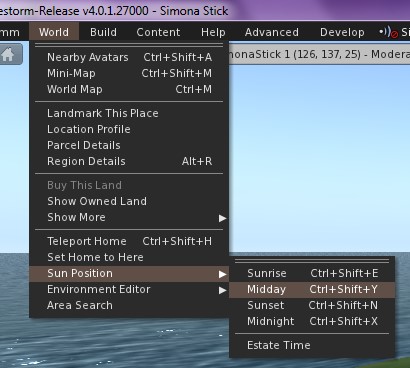 Η χρήση του προγράμματος πλοήγησης Firestorm
Στο Opensim ο κύκλος της ημέρας-νύχτας είναι αρκετά σύντομος. Μπορούμε να τον παρακάμψουμε από τη γραμμή εντολών World, Sun Position και επιλέγοντας την επιθυμητή στιγμή της ημέρας.
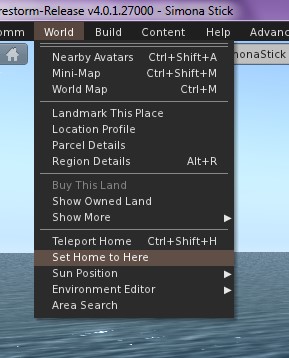 Η χρήση του προγράμματος πλοήγησης Firestorm
Για να ορίσουμε ένα σημείο του κόσμου μας ως αρχικό, από τη γραμμή εντολών World επιλέγουμε Set Home Here.
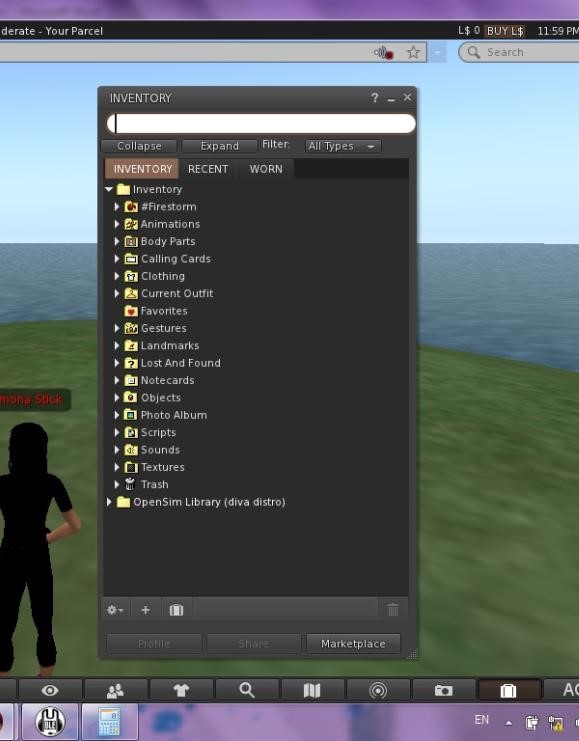 Η χρήση του προγράμματος πλοήγησης Firestorm
Για να εμφανιστεί το Inventory του χρήστη κάνουμε κλικ στο ανάλογο πλήκτρο.
Παρατηρούμε ότι έχει τη δομή της εξερεύνηση των Windows με φακέλους και υποφακέλους. Υπάρχει ακόμα και ο κάδος ανακύκλωσης (Trash) στον οποίο τοποθετούνται όλα τα αντικείμενα που έχουμε διαγράψει. Ο κάδος αδειάζει με δεξί κλικ σε αυτόν και επιλέγοντας "Empty Trash".
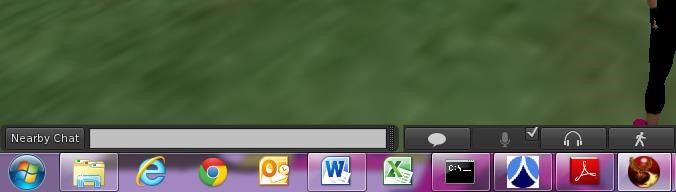 Η χρήση του προγράμματος πλοήγησης Firestorm
Chat κάνουμε γράφοντας το κείμενό μας στην ανάλογη γραμμή και πατώντας Enter.
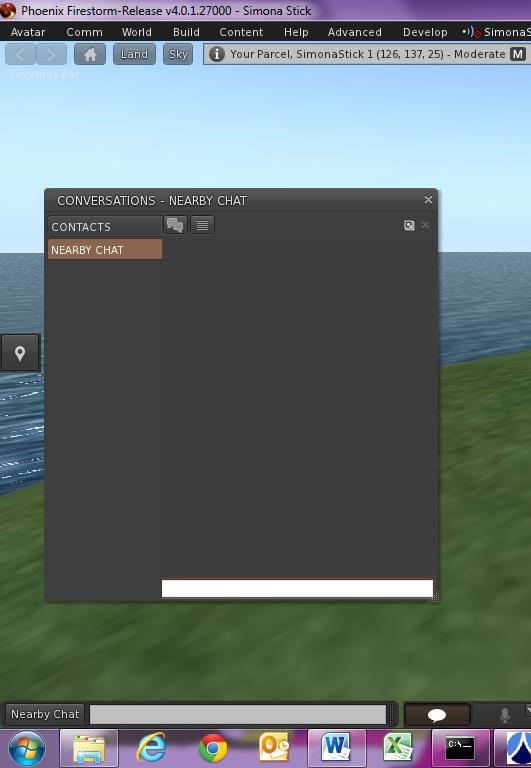 Η χρήση του προγράμματος πλοήγησης Firestorm
Το ιστορικό των συνομιλιών μας φαίνεται αν κάνουμε κλικ στο πλήκτρο "Nearby Chat".
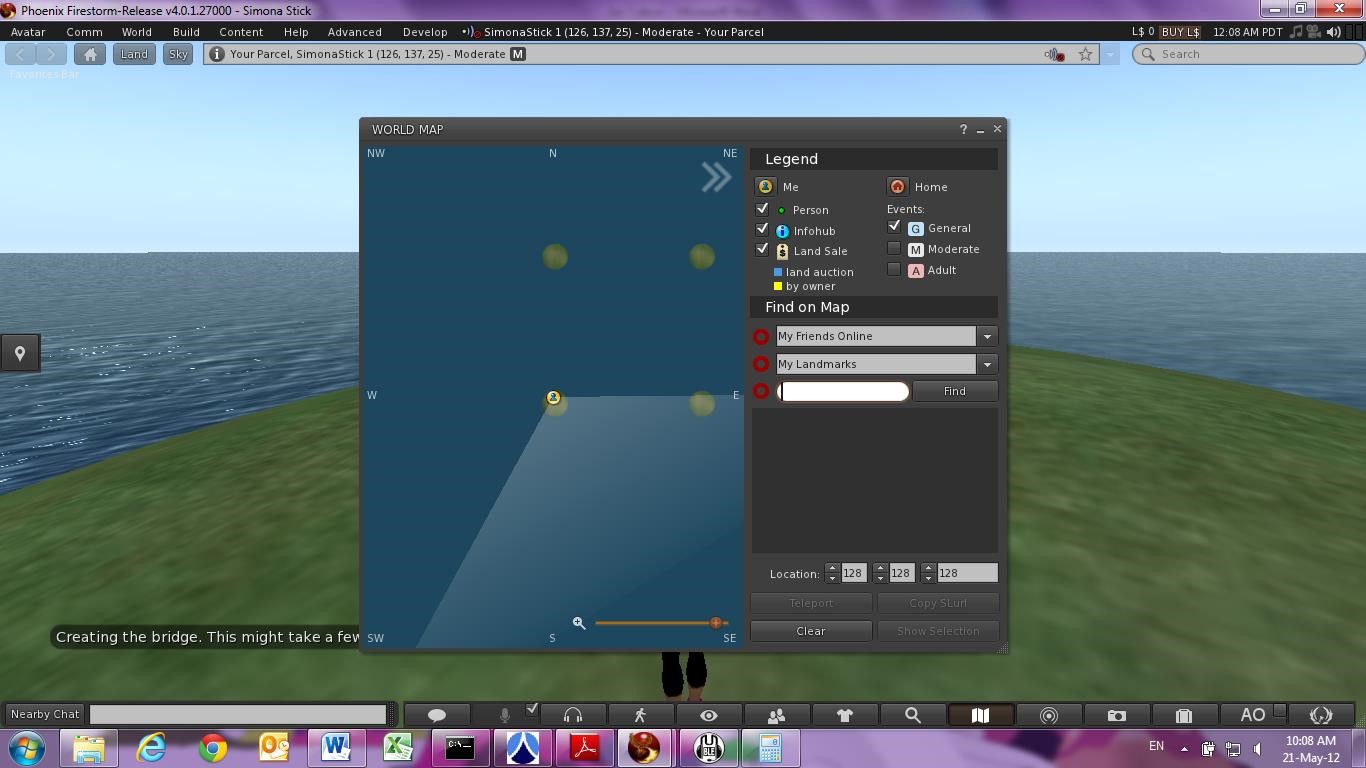 Η χρήση του προγράμματος πλοήγησης Firestorm
Για να ενεργοποιήσουμε το χάρτη κάνουμε κλικ στο ανάλογο πλήκτρο. Κάνοντας διπλό κλικ σε ένα σημείο του χάρτη ή απλό κλικ και κλικ στο πλήκτρο Teleport, τηλεμεταφερόμαστε στο σημείο αυτό. Αν κάνουμε κλικ στο πλήκτρο Home, τηλεμεταφερόμαστε στο σημείο που έχουμε ορίζει ως αρχικό στον κόσμο μας.
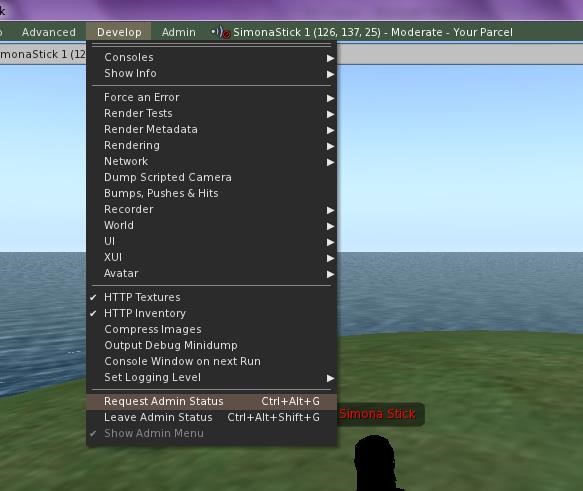 Η χρήση του προγράμματος πλοήγησης Firestorm
Για λόγους που θα αναλύσουμε σε άλλο σημείο, θα χρειαστεί να ενεργοποιήσουμε το κρυφό μενού Admin στη γραμμή εντολών. Αυτό γίνεται όπως φαίνεται στην παρακάτω εικόνα:
Κατασκευάζοντας και διαμορφώνοντας το πρώτο μας prim
Η πλέον σημαντική εργασία μας μέσα στον εικονικό κόσμο είναι να διαμορφώσουμε το περιβάλλον σύμφωνα με τις απαιτήσεις μας. Για να το πετύχουμε αυτό, πρέπει να κατασκευάσουμε μια σειρά από αντικείμενα. Το βασικό αντικείμενο είναι το prim (primitive) και είναι ένα απλό γεωμετρικό στερεό. 

Διαμόρφωση και σύνθεση πολλών prim οδηγεί στην κατασκευή περίπλοκων αντικειμένων και ο μόνος περιορισμός είναι η φαντασία και η ικανότητα του χρήστη. 

Για να εισαγάγουμε ένα prim ακολουθούμε την εξής διαδικασία: 

Είτε επιλέγουμε από τη γραμμή εντολών Build την εντολή Build είτε κάνουμε δεξί κλικ στο έδαφος και από το στρογγυλό μενού που εμφανίζεται επιλέγουμε Create.
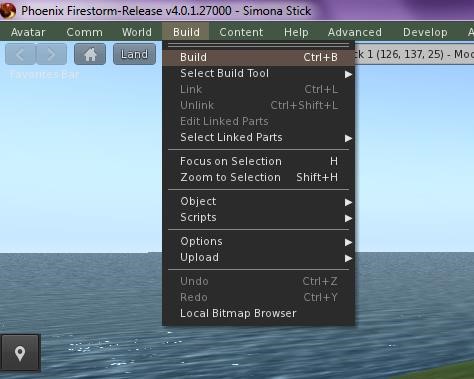 Κατασκευάζοντας και διαμορφώνοντας το πρώτο μας prim
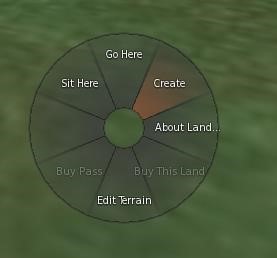 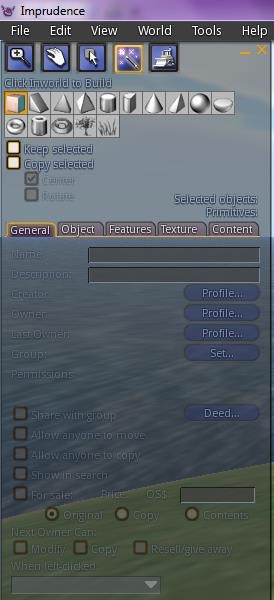 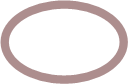 Κατασκευάζοντας και διαμορφώνοντας το πρώτο μας prim
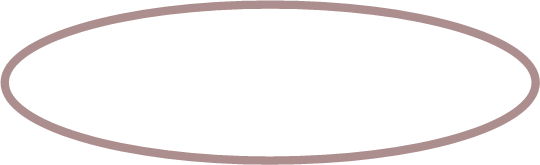 Παρατηρούμε ότι ο δείκτης του ποντικιού έχει γίνει μαγικό ραβδάκι και έχει ανοίξει το παράθυρο κατασκευής prims. 

Βλέπουμε ότι είναι επιλεγμένο το κουμπάκι της δημιουργίας prims (μαγικό ραβδάκι). 

Η πρώτη μας ενέργεια είναι να επιλέξουμε το είδος του γεωμετρικού στερεού που θέλουμε να δημιουργήσουμε, κάνοντας κλικ σε κάποιο από αυτά.
Κατασκευάζοντας και διαμορφώνοντας το πρώτο μας prim
Αφού επιλέξουμε το στερεό που μας ενδιαφέρει, κάνουμε κλικ σε ένα σημείο στο έδαφος. 

Παρατηρούμε ότι το παράθυρο κατασκευής αλλάζει, είναι επιλεγμένο το κουμπάκι διαμόρφωσης (δείκτης ποντικιού με ένα τετραγωνάκι), το δε στερεό έχει 3 γραμμές με βελάκια διαφορετικού χρώματος που αντιπροσωπεύουν τους τρεις άξονες (x, y, z). 

Παρατηρούμε επίσης ότι στο παράθυρο κατασκευής είναι επιλεγμένο το Move (μετακίνηση). 

Αν κάνουμε κλικ πάνω σε κάποιο από τα βελάκια και μετακινήσουμε το ποντίκι μας, το στερεό μετακινείται προς την κατεύθυνση του βέλους.
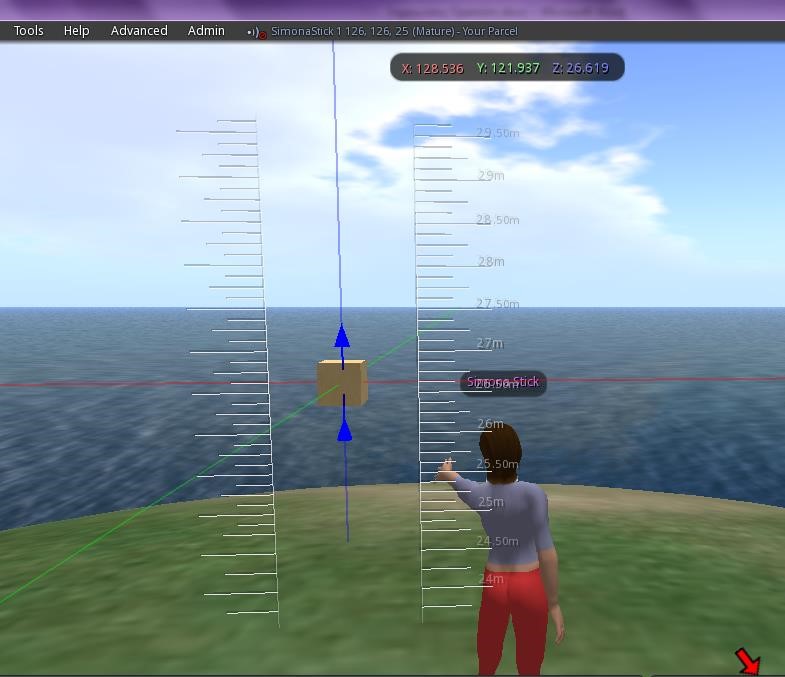 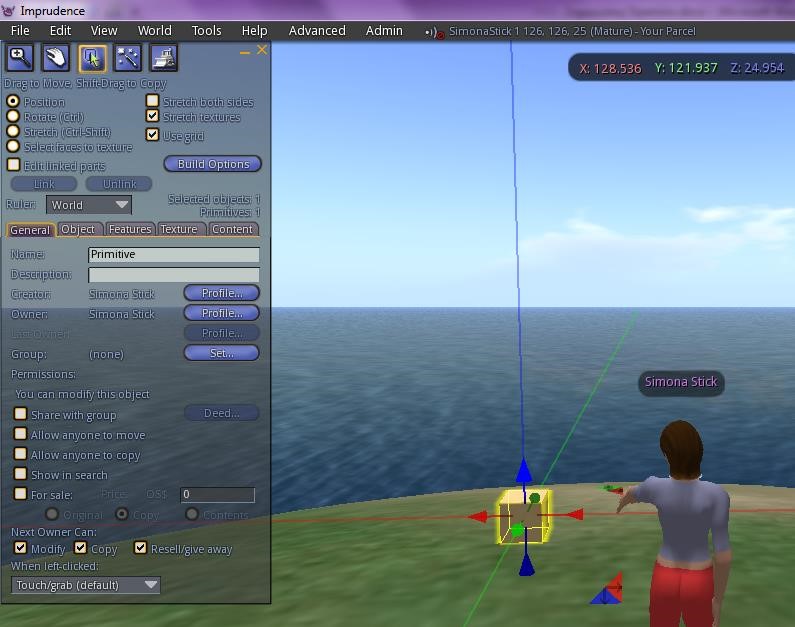 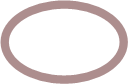 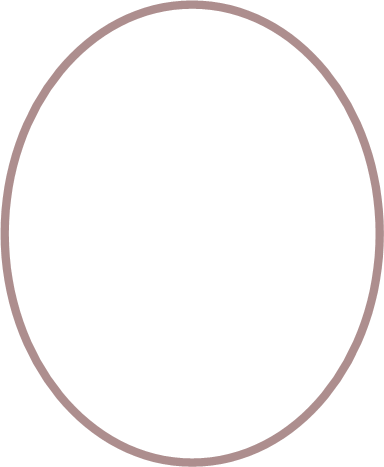 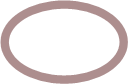 Κατασκευάζοντας και διαμορφώνοντας το πρώτο μας prim
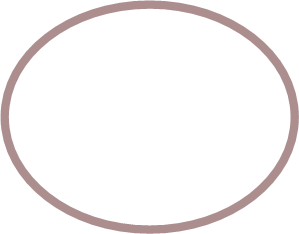 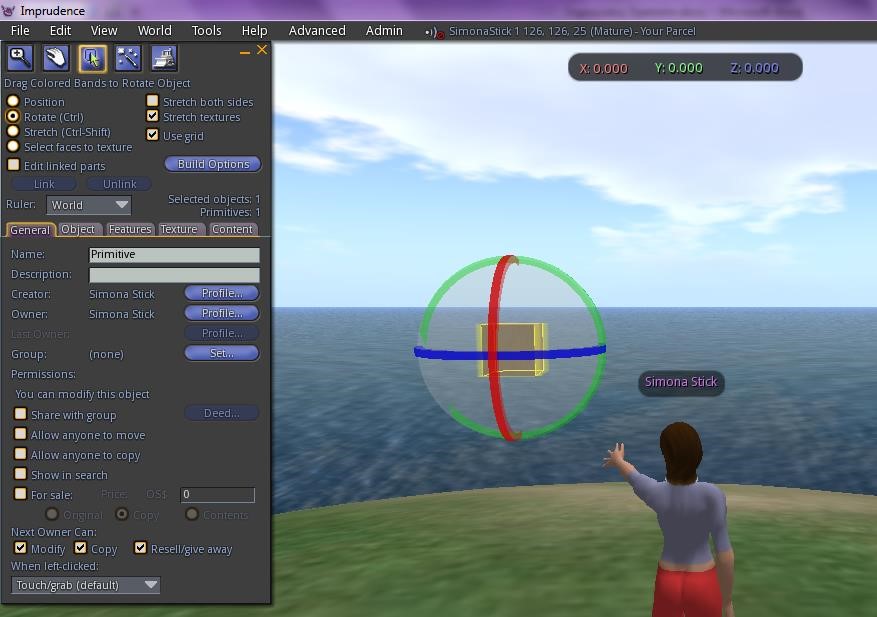 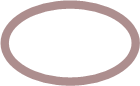 Κατασκευάζοντας και διαμορφώνοντας το πρώτο μας prim
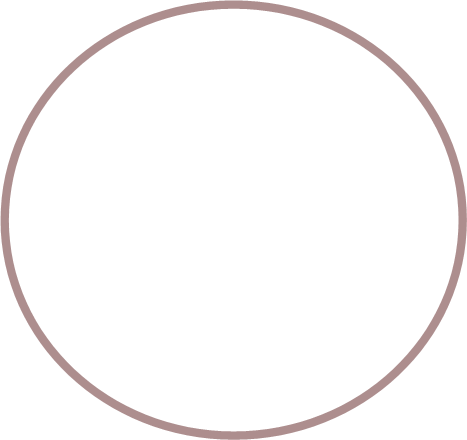 Αν από το παράθυρο κατασκευής επιλέξουμε Rotate (περιστροφή), τότε το στερεό περιβάλλεται από τρεις κύκλους διαφορετικού χρώματος που αντιπροσωπεύουν τους τρεις άξονες (x, y, z). 

Κάνοντας κλικ σε κάποιον από αυτούς και μετακινώντας το ποντίκι, το στερεό περιστρέφεται κατά τον συγκεκριμένο άξονα.
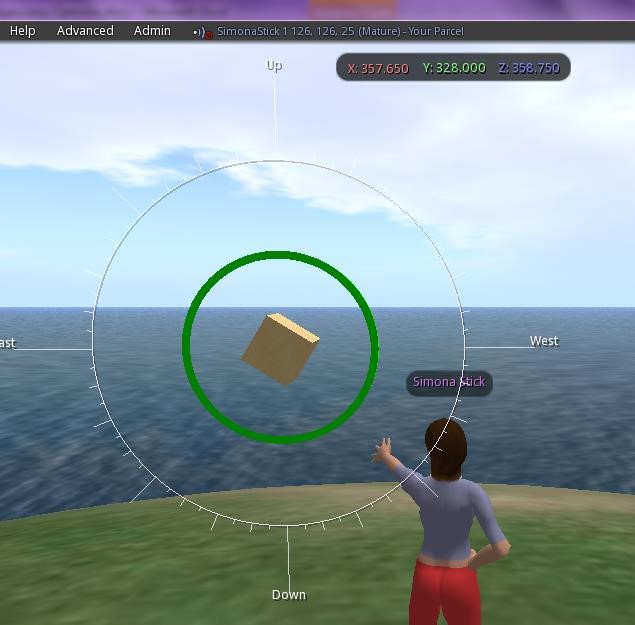 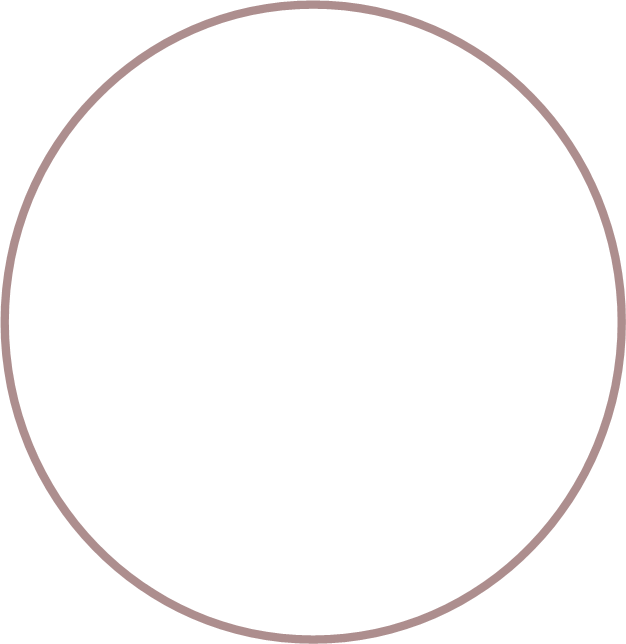 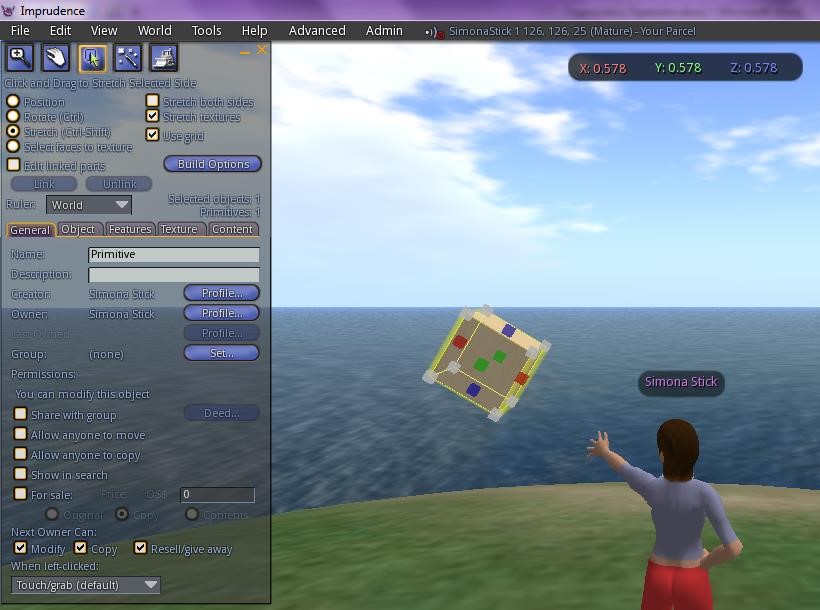 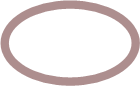 Κατασκευάζοντας και διαμορφώνοντας το πρώτο μας prim
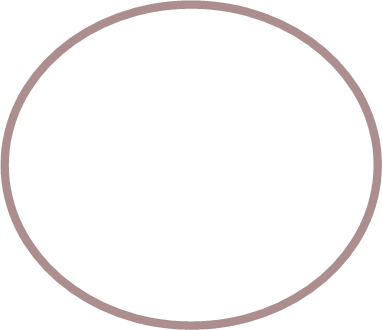 Αν από το παράθυρο κατασκευής επιλέξουμε Stretch (τράβηγμα), τότε το στερεό περιβάλλεται από κουτάκια διαφορετικού χρώματος που αντιπροσωπεύουν τους τρεις άξονες (x, y, z), αλλά και από οκτώ γκρι κουτάκια. 

Κάνοντας κλικ σε κάποιο από τα χρωματιστά κουτάκια και μετακινώντας το ποντίκι, το στερεό αυξάνει τη διάστασή του κατά τον συγκεκριμένο άξονα. 

Αν κάνουμε κλικ σε κάποιο από τα γκρι κουτάκια και μετακινώντας το ποντίκι, το στερεό αυξάνει τη διάστασή του ομοιόμορφα σε όλους τους άξονες.
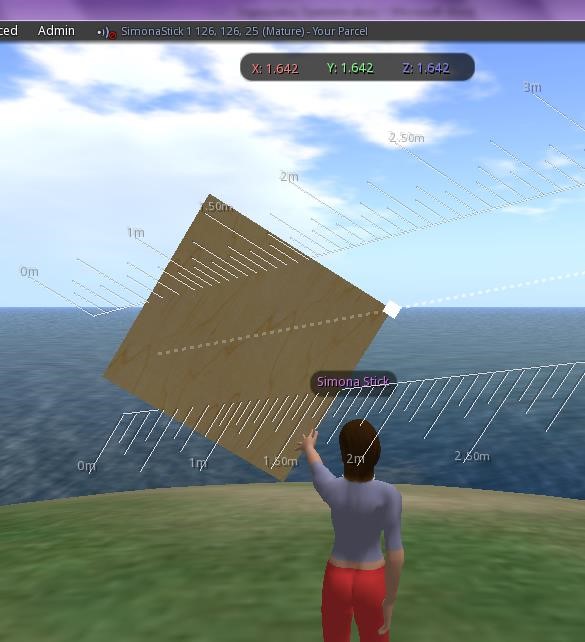 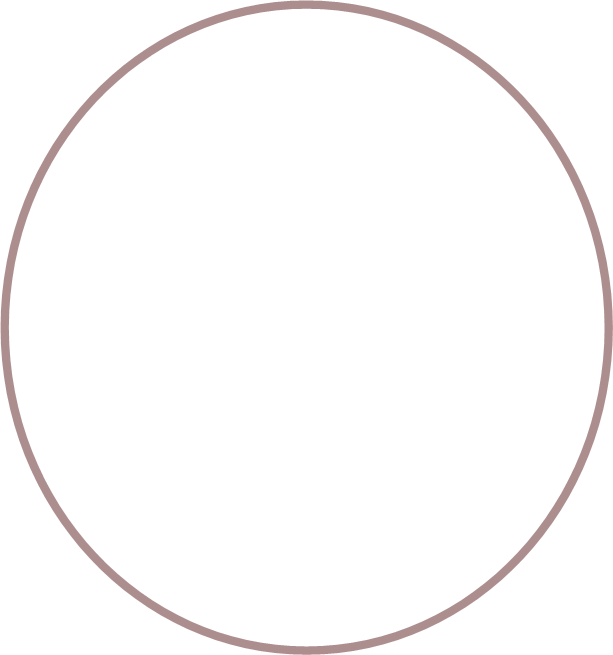 Κατασκευάζοντας και διαμορφώνοντας το πρώτο μας prim
Αν στο παράθυρο κατασκευής κάνουμε κλικ στην επιλογή Object, τότε μπορούμε να καθορίσουμε με ακρίβεια τη θέση, τις διαστάσεις και την περιστροφή του αντικειμένου κατά τους τρεις άξονες. 

Στην ίδια καρτέλα μπορούμε να ορίσουμε και τέσσερεις σημαντικές ιδιότητες του στερεού (Locked-κλειδωμένο-ο χρήστης δεν μπορεί να το μεταβάλει, Physicalυπόκειται στο νόμο της βαρύτητας-μετακινείται, Temporary-προσωρινό-εξαφανίζεται σε επανεκκίνηση, Ghost-ο χρήστης το διαπερνά). 

Αν για παράδειγμα ορίσουμε το στερεό να είναι Physical, μόλις κλείσουμε το παράθυρο κατασκευής, θα παρατηρήσουμε ότι το αντικείμενο θα πέσει στο έδαφος και ενδεχομένως να αρχίσει να κυλάει μέχρι να ισορροπήσει σε μία θέση.
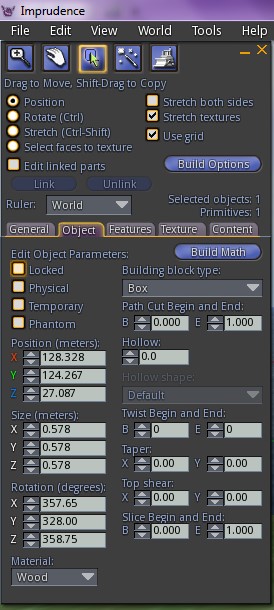 Κατασκευάζοντας και διαμορφώνοντας το πρώτο μας prim
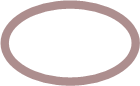 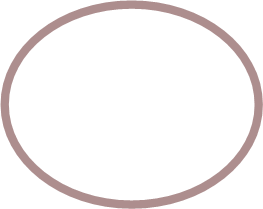 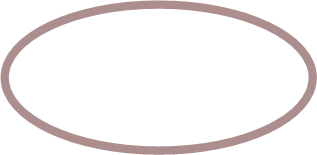 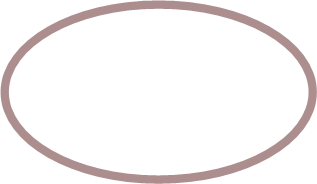 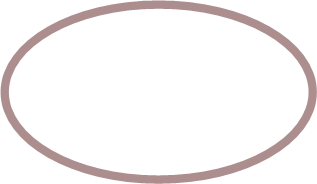 Κατασκευάζοντας και διαμορφώνοντας το πρώτο μας prim
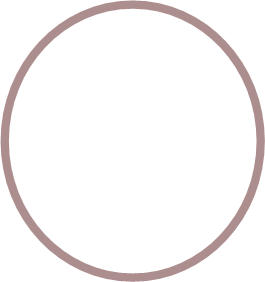 Για να επεξεργαστούμε και πάλι ένα prim, κάνουμε δεξί κλικ σε αυτό και επιλέγουμε Edit. Παρατηρούμε ότι εμφανίζεται και πάλι το παράθυρο κατασκευής με επιλεγμένη την καρτέλα Object.
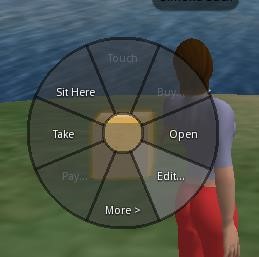 Κατασκευάζοντας και διαμορφώνοντας το πρώτο μας prim
Μπορούμε να μετατρέψουμε ένα αντικείμενο σε κούφιο, αν αυξήσουμε την τιμή στο πεδίο Hollow. 

Επίσης, το είδος της τρύπας που θα ανοίξει στο στερεό, καθορίζεται από την επιλογή Hollow Shape. 

Μπορούμε να παραμορφώσουμε το στερεό με διάφορους τρόπους, δημιουργώντας πιο περίπλοκα στερεά αλλάζοντας τις τιμές στις επιλογές Twist Begin and End, Taper, Top Shear, Slice Begin and End.
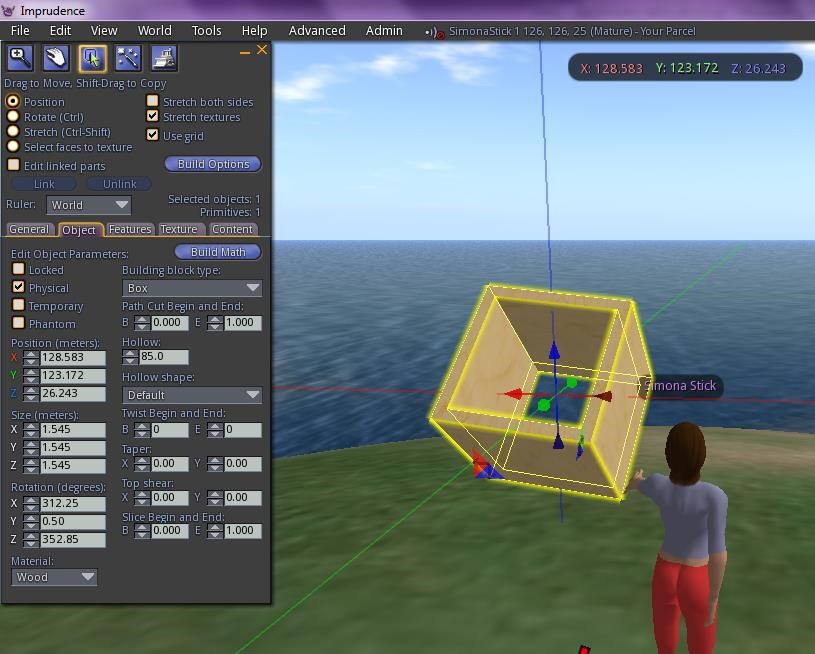 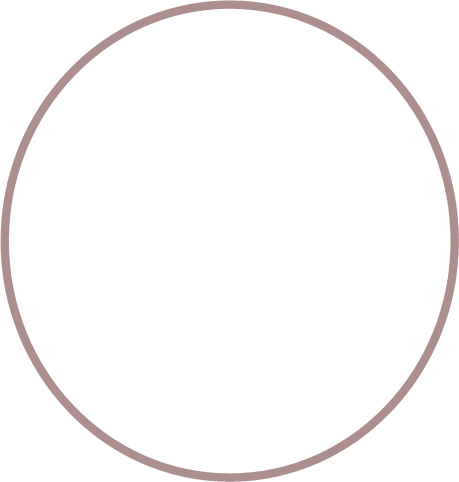 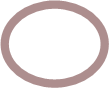 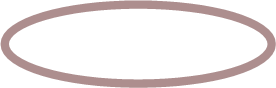 Κατασκευάζοντας και διαμορφώνοντας το πρώτο μας prim
Μπορούμε να "ντύσουμε" ένα στερεό με υφή (εικόνα που κάνει ένα στερεό να μοιάζει με ένα πραγματικό αντικείμενο) από την καρτέλα Textures. 

Κατ' αρχήν πρέπει να επιλέξουμε αν η υφή θα εφαρμοστεί σε όλο το στερεό ή αν οι έδρες του θα έχουν διαφορετικές υφές. 

Αυτό γίνεται από την επιλογή Select face. Θα παρατηρήσουμε ότι στις έδρες του στερεού εμφανίζονται κύκλοι με ένα σταυρό. Αν κάνουμε κλικ σε μία έδρα, τότε αυτή και μόνο αυτή θα αποκτήσει την υφή που θα επιλέξουμε στη συνέχεια.
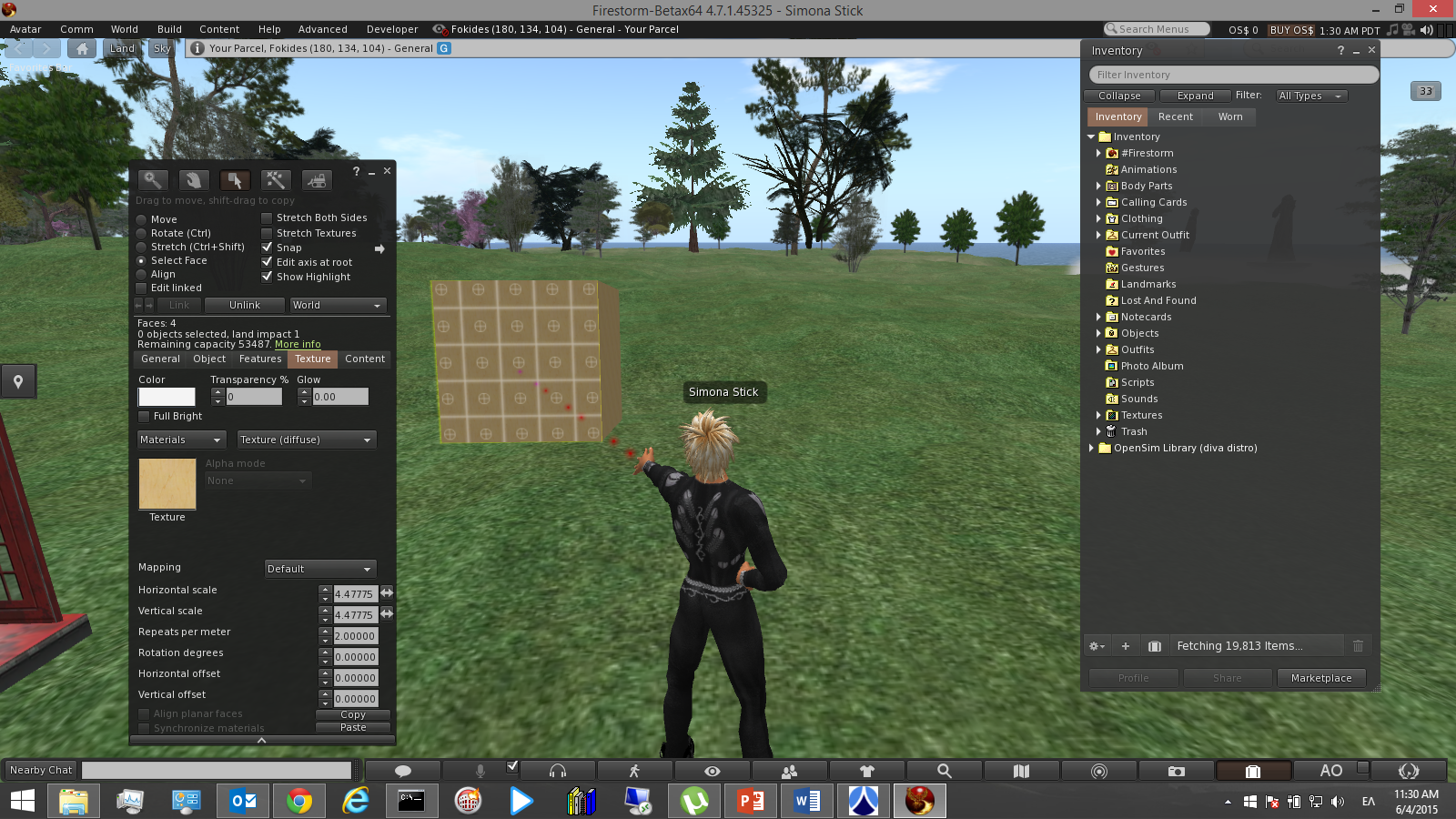 Κατασκευάζοντας και διαμορφώνοντας το πρώτο μας prim
Λίγο πιο κάτω στην καρτέλα υπάρχει ένα μικρό πλαίσιο στο οποίο φαίνεται η υφή που ήδη υπάρχει στο στερεό. Όποτε τοποθετούμε ένα στερεό, αυτό έχει ως προεπιλεγμένη την υφή ξύλου. Αν κάνουμε κλικ σε αυτό το πλαίσιο, εμφανίζεται ένα δεύτερο παράθυρο, το οποίο μας επιτρέπει να επιλέξουμε υφές. Στη διανομή Simonastick, υπάρχουν ήδη μερικές υφές στο φάκελο του Inventory Opensim Library, υποφάκελο Texture Library. Επιλέγουμε μία από αυτές, τη βλέπουμε στην προεπισκόπηση και την τοποθετούμε στο στερεό κάνοντας κλικ στο κουμπί Select.  

Αν είναι επιλεγμένο το Stretch Textures, τότε η υφή "τραβηχτεί" ώστε να καλύψει όλη την έδρα. 

Μπορούμε να κάνουμε το στερεό διάφανο αυξομειώνοντας τις τιμές στην επιλογή Transparency και να λάμπει αυξομειώνοντας τις τιμές στην επιλογή Glow. 

Μπορούμε να προσαρμόσουμε περαιτέρω τις υφές του στερεού από τις επιλογές Shininess (λάμψη), Bumpiness (θολούρα), Repeats per Face (επαναλήψεις της υφής ανά επιφάνεια), Position (θέση της υφής) και Offset (μετατόπιση).
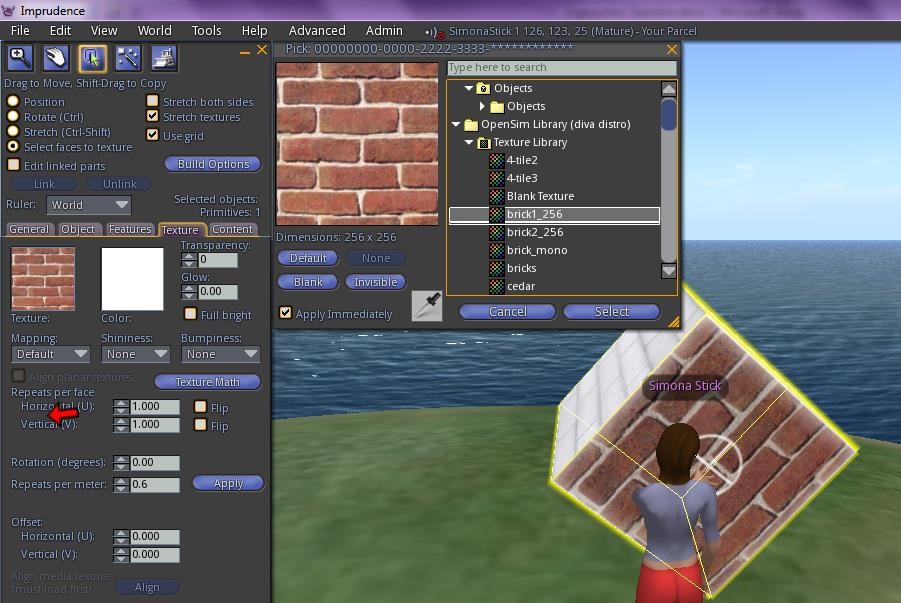 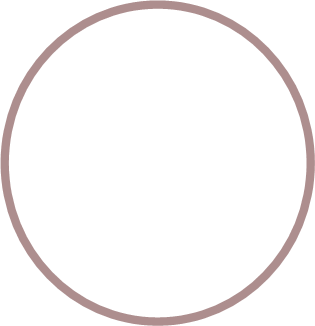 Κατασκευάζοντας και διαμορφώνοντας το πρώτο μας prim
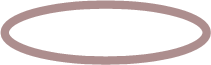 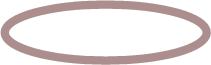 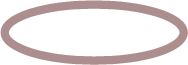 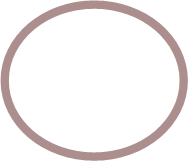 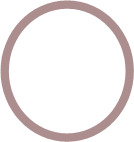 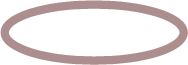 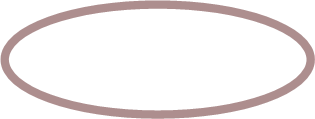 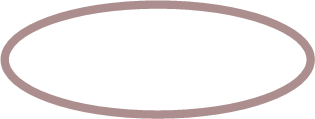 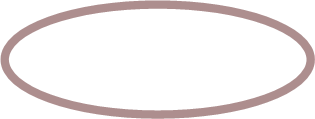 Κατασκευάζοντας και διαμορφώνοντας το πρώτο μας prim
Το Content που είναι η τελευταία καρτέλα του παραθύρου κατασκευής, αφορά τη χρήση scripts που γράφονται με την προγραμματιστική γλώσσα του Second Life/Opensim την LSL ή σε C++. Είναι το πιο δύσκολο κομμάτι της κατασκευής ενός κόσμου, αλλά ταυτόχρονα αυτό που μας επιτρέπει να κάνουμε στην ουσία τα πάντα. 

Αν κάνουμε κλικ στο κουμπί New Script, θα δούμε ότι δημιουργείται αυτόματα μέσα στο στερεό μας ένα αρχείο που ονομάζεται New Script. Το αρχείο αυτό μπορούμε να το κάνουμε διπλό κλικ και ανοίγει σε ξεχωριστό παράθυρο, όπου και μπορούμε να το επεξεργαστούμε.  

Παρατηρούμε ότι ήδη υπάρχει γραμμένο ένα μικρό script που στην ουσία θα εμφανίσει ένα μικρό κείμενο κάτω αριστερά στην οθόνη μας.  

Δεν θα ασχοληθούμε με τη γλώσσα προγραμματισμού, αλλά σε επόμενο κεφάλαιο θα αναλυθεί η διαδικασία χρήσης έτοιμων scripts από το Inventory ή το Διαδίκτυο.
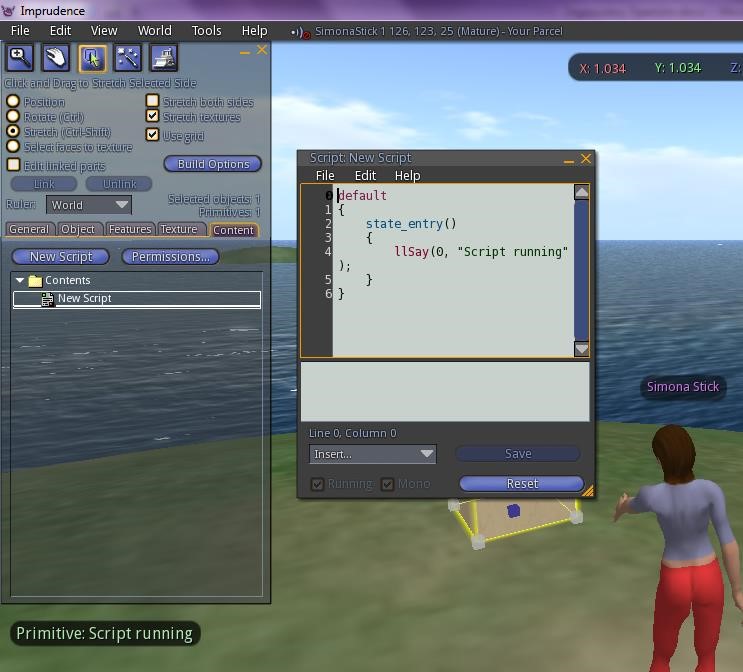 Κατασκευάζοντας και διαμορφώνοντας το πρώτο μας prim
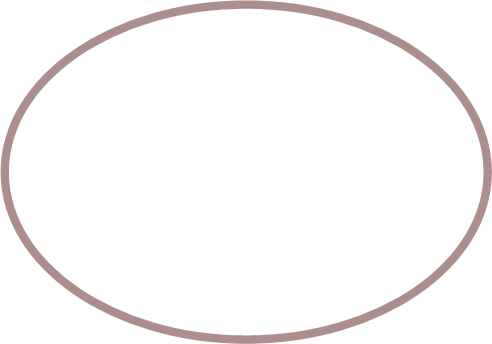 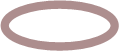 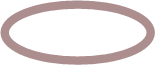 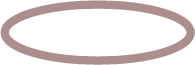 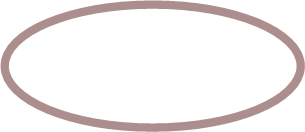 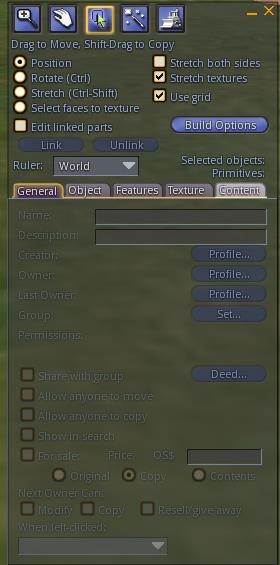 Κατασκευάζοντας και διαμορφώνοντας το πρώτο μας prim
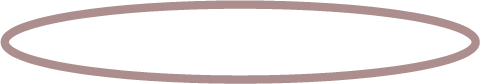 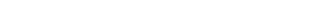 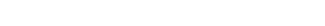 Τέλος, η πρώτη καρτέλα General περιέχει γενικές πληροφορίες για το prim που μόλις φτιάξαμε. Στην καρτέλα αυτή μπορούμε να δώσουμε όνομα στο prim, να επιτρέψουμε την αντιγραφή του ή τη μετακίνησή του από άλλους, κτλ.
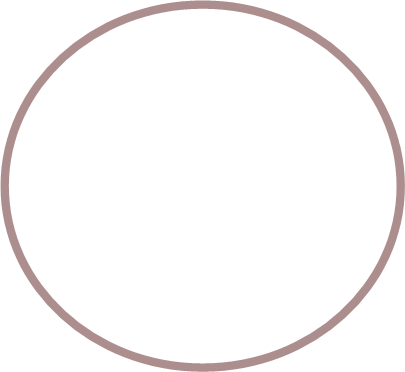 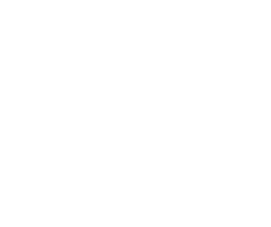 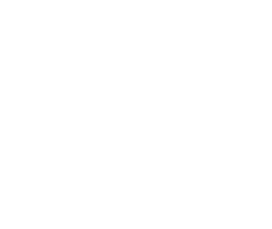 Κατασκευάζοντας και διαμορφώνοντας το πρώτο μας prim
Ασκήσεις:

Πειραματιστείτε με τις επιλογές της καρτέλας Object παραμορφώνοντας prims. 

Δοκιμάστε να δώσετε διάφορες υφές σε ένα prim. Πειραματιστείτε με τις επιλογές στην καρτέλα Texture
Σύνοψη 5ης διάλεξης
Η 5η διάλεξη ήταν αφιερωμένη κατά κύριο λόγο στη χρήση του προγράμματος περιήγησης σε εικονικούς κόσμους, Firestorm.
Η κυριότερες ρυθμίσεις που πρέπει να προσέξουμε αφορούν την προβολή του εικονικού κόσμου, που όπως αναφέρθηκε και στα θεωρητικά μαθήματα, είναι το στοιχείο εκείνο που επιβαρύνει ιδιαίτερα την κάρτα γραφικών. 

Στο δεύτερο μέρος της διάλεξης ασχοληθήκαμε με την τοποθέτηση και χειρισμό ενός απλού prim, γνωρίζοντας με τον τρόπο αυτό τις επιλογές της καρτέλας Edit.
Τέλος 5ης Διάλεξης